El Proceso de 
Ayuda Financiera
1
Actualizada 02/23/2023
[Speaker Notes: Hola, mi nombre es __________ y soy un(a) representante del ISACorps de la Comisión de Asistencia Estudiantil de Illinois. Hoy estaremos platicando acerca de el proceso de ayuda financiera.]
Acerca de ISAC
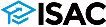 [Speaker Notes: ISAC (por sus iniciales en inglés) es una agencia sin fines de lucro que administra programas de becas, subvenciones, préstamos y matricula repagada. Estamos comprometidos con hacer la universidad asequible y accesible para todos los estudiantes de Illinois.]
¡Haz Preguntas!
¿Cuánto cuesta la universidad?
¿Podré pagarlo?
¿Qué es la ayuda financiera?
¿Cuándo y cómo se solicita?
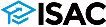 [Speaker Notes: Al considerar una educación universitaria, hay muchas opciones que debemos conocer y muchas preguntas que hacer. Algunas de las preguntas que posiblemente se este haciendo son ¿Cuánto costará? y ¿En dónde puedo conseguir ayuda? Hoy presentaremos algunos conceptos básicos que son necesarios para encontrar las respuestas a estas y otras preguntas.]
Co•le•gio
Una institución de educación superior que otorga un título, o certificado posgraduación de la preparatoria 
Esto incluye, pero no se limita, a universidades, colegios y escuelas técnicas
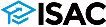 [Speaker Notes: El colegio no sólo es una escuela de cuatro años. Es definido como: cualquier institución de educación superior que otorga un título o certificado más allá de un certificado de high school. Esto incluye, pero no se limita a, universidades, colegios comunitarios, escuelas de oficio y más.]
¿Qué es la ayuda financiera?
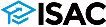 [Speaker Notes: La ayuda financiera hace económicamente accesibles los estudios postsecundarios. Esta se refiere a fondos que el estudiante recibe, ya sea en forma de regalo, trabajando, o en forma de préstamo y es para suplementar la diferencia entre lo que usted podría pagar y el costo de los estudios.]
Tipos de Ayuda Financiera
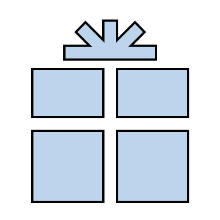 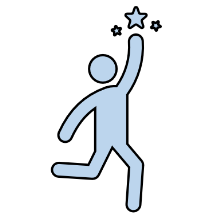 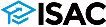 [Speaker Notes: Existen dos tipos de ayuda financiera:  Ayuda que viene en forma de recompensa y auto-ayuda.

Las subvenciones y becas tienden a ser ayudas que no se tienen que devolver o pagar
Las subvenciones son otorgadas por lo regular en base a necesidad económica o en la habilidad limitada de cubrir los costos universitarios.
Las becas se otorgan como recompensa al mérito académico, habilidades deportivas, talentos artísticos, o a otros atributos que el estudiante pudiera tener.
 
El trabajo-estudio y los préstamos son un tipo de ayuda que se tiene que rembolsar o requiere algún servicio del estudiante
El trabajo-estudio Este es un programa federal que proporciona la oportunidad de trabajar unas horas dentro o fuera del campo universitario. Además de recibir valiosa experiencia de trabajo, el estudiante puede utilizar el pago que se recibe por las horas trabajadas para cubrir el costo de libros, útiles, o gastos personales. La elegibilidad será determinada por la universidad. 
Préstamos también son parte de la ayuda financiera. Algunos préstamos se otorgan en base a la necesidad económica del estudiante. Tengan en mente que todos los préstamos tienen que ser reembolsados.]
Subvenciones
7
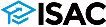 [Speaker Notes: Las subvenciones usualmente se otorgan a base de la necesidad económica. 

Como las subvenciones son consideradas ayuda regalada generalmente no se tienen pagar pero es importante poner atención a las “letras pequeñas”. Ten en cuenta cualquier requisito que tengas que cumplir para recibir esa subvención. 

Las subvenciones pueden estar disponibles a nivel federal, estatal, o institucional. Dependiendo de la fuente de la subvención, el proceso de solicitud puede varias. 

Para ser considerado para subvenciones federales del Departamento de Educación, debes llenar la FAFSA
Algunos estados también otorgan subvenciones, por ejemplo, la subvención MAP en Illinois
Dependiendo del estado, una FAFSA o alguna otra solicitud puede ser requerida. En Illinois, utilizamos la FAFSA o Solicitud Alternativa de Ayuda Financiera de Illinois para determinar la elegibilidad para la subvención MAP
Subvenciones institucionales pueden requerir la FAFSA o alguna otra solicitud institucional; dependen de los criterios del colegio para esa subvención]
Becas
8
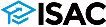 [Speaker Notes: Las becas pueden ser otorgadas para recompensar méritos como éxito académico, habilidad atlética, talento artístico, antecedentes, u otros atributos que puedas tener. Ten cuidado con becas que te pidan que pagues. Si alguien sabe que necesitas dinero, ¿por qué te estarían pidiendo dinero?]
Préstamos Estudiantiles Federales
9
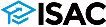 [Speaker Notes: Los Préstamos Estudiantiles Federales son ayuda financiera que deben ser pagados. La mayoría de los préstamos del gobierno federal son otorgados a base de necesidad económica y tienen un interés bajo. La mayoría de los préstamos federales son responsabilidad del estudiante.]
Programa Federal de Trabajo-Estudio
10
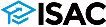 [Speaker Notes: El Programa Federal de Trabajo-Estudio es un programa de empleo a base de necesidad económica que permite que estudiantes elegibles trabajen de medio-tiempo dentro o fuera del campus. Un empleo de Trabajo-Estudio es diferente de otros empleo por dos razones: (1) las horas son flexibles para asegurar que los estudiantes tengan suficiente tiempo para estudiar y (2) cuando los estudiantes solicitan ayuda financiera el próximo año, el dinero ganado por el programa de trabajo-estudio no es considerado como un ingreso para determinar necesidad económica. El programa de trabajo-estudio ayuda a los estudiantes a pagar gastos educativos como libros, materiales, y gastos personales. Todos los fondos se deben ganar y el estudiante es responsable por asegurar un empleo en la escuela. 

[Agrega historia personal del programa trabajo-estudio, si aplica. Por ejemplo…”cuando yo estuve en el colegio, trabaje en…”]

Para ser considerado para el Programa de Trabajo-Estudio debes indicar tu interés en la FAFSA. Recomendamos que todos los estudiantes seleccionen “Sí” (indicando tu interés) para que por lo menos sean considerados. 

Note que los fondos del programa son limitado así que es importante llenar la FAFSA lo antes posible a partir de que inicie el periodo de presentación.]
Fuentes de Ayuda Financiera
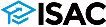 [Speaker Notes: La ayuda financiera proviene de cuatro fuentes principales: 
El gobierno federal - La mayoría de los programas de ayuda financiera provenientes del ámbito federal son administrados por el Departamento de Educación de EE.UU.
Gobierno estatal - En Illinois, los programas estatales y algunos de los programas federales son administrados por la Comisión de Asistencia Estudiantil de Illinois (Illinois Student Assistance Commission, ISAC).  
Universidad - Las universidades, colegios, y otras instituciones de educación superior cuentan con sus propios fondos para ayudar a los estudiantes. La oficina de ayuda financiera de la institución es el mejor lugar para investigar sobre las opciones de ayuda financiera que ofrecen.
Fuentes Privadas – Hay muchos negocios, organizaciones cívicas y religiosas que también ofrecen becas basadas en diferente criterio, tal como mérito académico, o talentos o destrezas especiales. Cada quien fija sus propios requisitos, cantidades a otorgar, formas de aplicación, y fechas límite. Asegúrate de comenzar la búsqueda tempranamente.]
Fuentes de Ayuda Financiera
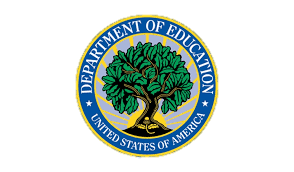 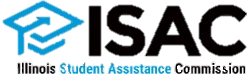 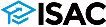 [Speaker Notes: Aunque hay ayuda financiera disponible por medio de diferentes fuentes, las dos fuentes principales son el gobierno estatal y federal.

La Comisión de Asistencia Estudiantil de Illinois (ISAC) es la agencia de ayuda financiera en Illinois. Fue creada en 1957 por la Asamblea General de Illinois con el propósito de asistir a estudiantes de Illinois a tener acceso a estudios postsecundarios y a hacerlos económicamente accesibles. Para aprendes sobre los programas y servicios de ISAC, visite nuestra página de internet en isac.org o llame al 800.899.4722. Hablamos español.

El Departamento de Educación (ED) es la agencia federal que provee fondos para la universidad. ED es la fuente más grande de ayuda financiera del país. Puede encontrar mucha información útil en su página de internet en www.studentaid.gov.]
Las Subvenciones Grandes del 2023-24
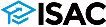 [Speaker Notes: La solicitud FAFSA, que es la Solicitud Gratuita de Ayuda Federal para Estudiantes  se requiere para determinar la elegibilidad del estudiante a recibir ayuda financiera del ámbito federal y estatal, así como para otros tipos de ayuda institucional administrados por los colegios y universidades. 

Al llenar la FAFSA, los estudiantes son considerados y pueden calificar para tres programas que son conocidos como los cimientos de toda ayuda financiera: Pell, FSEOG, y MAP.]
2023-24Subvenciones de ISAC
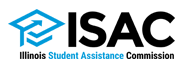 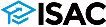 [Speaker Notes: La Comisión de Asistencia Estudiantil de Illinois (Illinois Student Assistance Commission, ISAC) administra una amplia variedad de programas de ayuda financiera para estudiantes de Illinois.
La Subvención MAP (Monetary Award Program, MAP) de Illinois es un programa estatal que ofrece subsidios a estudiantes con limitaciones económicas.  Sólo puede aplicarse a la matrícula y cuotas obligatorias. El dinero de MAP no puede utilizarse para pagar artículos tales como libros, viajes o alojamiento. Todos las concesiones de MAP se pagarán directamente al plantel de educación superior. 
El Programa de Subvenciones para Veteranos de Illinois (Illinois Veteran Grant, IVG) premia a personas que han prestado por lo menos un año de servicio activo; servicio activo en otro país durante tiempo de hostilidad y se le ha dado de baja honorablemente después de cada período de servicio activo; y/o esta sirviendo honorablemente.  Este programa paga la matrícula y ciertas cuotas en universidades públicas o colegios comunitarios de Illinois. Puede utilizarse un máximo de 12 unidades por temporada hasta cobrar 120 unidades cumulativas. 
El Programa de Subvenciones para la Guardia Nacional de Illinois (Illinois National Guard, ING) permite costear la matrícula y ciertas cuotas para estudios de pregrado y postgrado en universidades públicas de 2 o 4 años. Puede utilizarse un máximo de 12 unidades por temporada hasta cobrar 120 unidades cumulativas. 
El Programa de Subvenciones para Dependientes de Policías, Bomberos y Agentes de Instituciones Penales premia al cónyuge o dependientes del agente que haya fallecido o fue discapacitado por lo menos un 90% en el cumplimiento del deber.  Esta subvención provee la matrícula y cuotas obligatorias para estudios de pregrado y postgrado en universidades aprobadas en Illinois.  El beneficiario puede recibir ayuda financiera equivalente a 8 semestres.]
2023-24Programas de ISAC para Maestros
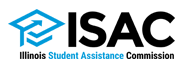 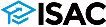 [Speaker Notes: El Programa de Beca para Estudiantes Minoritarios de Illinois MTI anima a estudiantes minoritarios con talento académico a seguir carreras como maestros en escuelas sin fines de lucro en Illinois. La beca otorga hasta $7,500 por año académico para un máximo de 8 semestres o 12 trimestrales. Destinatarios de estas becas deben firmar un acuerdo comprometiéndose a dar clases un año por cada año que reciban la beca.

La Exención de Matrícula para Maestros de Educación Especial (SETTW) exenta a los destinatarios de pagar colegiatura y cuotas obligatorias por hasta cuatro años en cualquiera de las 12 universidades públicas de Illinois. Alienta a maestros actuales (sin certificado en el área de educación especial) y a estudiantes con talento académico a seguir carreras como maestros en cualquiera área de educación especial en escuelas sin fines de lucro públicas, privadas o parroquiales de preescolar, primaria  o secundaria

Note que si el requisito de dar clases no es cumplido, las cantidades de ayuda recibida por a través de estos programas se convertirá en un préstamo con tasa de interés del 5%. 

ECACE es una beca relativamente nueva para los que estén interesados en obtener un titulo o certificado en la educación temprana. ECACE puede cubrir el resto del costo de asistir después de aplicar cualquier otra ayuda financiera recibida.  Para calificar, el individuo tiene que ha trabajado en una guardaría infantil.]
2023-24 Subvenciones Federales
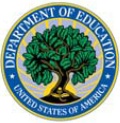 16
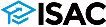 [Speaker Notes: Por su parte y a través de todo el país, el Departamento de Educación de EE.UU. administra los siguientes programas:
La Subvención Federal Pell que puede ser utilizada para pagar gastos educacionales tales como matrícula, cuotas, vivienda, comida, y algunos gastos básicos.
La Subvención por Servicio en Iraq y Afganistán está disponible para estudiantes de quienes los padres o guardianes hayan sido miembros de las Fuerzas Armadas y hayan fallecido como resultado de su servicio en Iraq o Afganistán después del 11 de septiembre del 2001.
La Subvención TEACH es para estudiantes de pregrado y postgrado que han tomado o tomarán cursos para ser maestros de escuela elemental o secundaria.  Los becarios deberán firmar un acuerdo en el que prometen dar clase por 4 años (antes de vencer 8 años de haber recibido su título) a tiempo completo en escuelas designadas.
Para acceder a estos programas, es necesario presentar la FAFSA.]
2023-24 Programas Federales Administrados por las Universidades
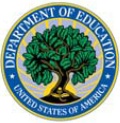 17
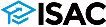 [Speaker Notes: Los Programas Federales Administrados por la Universidad son administrados por la oficina de ayuda financiera de cada institución participante en el programa. No todas las escuelas participan en estos programas, por lo que es recomendable comunicarse con las instituciones y preguntar si participan. 
La cantidad de ayuda que reciba el estudiante dependerá de la necesidad financiera, la cantidad de ayuda que haya recibido de otros programas, y la disponibilidad de fondos de cada institución.]
¿Debo considerar los préstamos estudiantiles?
Evalúa tus opciones considerando lo siguiente:
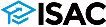 [Speaker Notes: Conozca los conceptos básicos de préstamos y asegúrese de investigar sus opciones de préstamos cuidadosamente.
 
¿Qué es un préstamo?
	Un préstamo es un tipo de “auto-ayuda” que permite a los estudiantes pedir dinero prestado del gobierno, bancos, u otras instituciones de crédito. Sin embargo, los préstamos deben ser pagados con intereses añadidos. Siempre pida prestado de forma conversvadora, aceptando sólo la cantidad de dinero que se necesita.  Después de todo, los préstamos pueden ser de mucha ayuda, pero cuanto más dinero pida prestado, más dinero tendrá que pagar con intereses.
  
¿Cómo se otorgan los préstamos?
	Sepa que los préstamos pueden ser otorgados en base a la necesidad financiera (préstamos con subsidio) o no en base a la necesidad financiera (préstamos sin subsidio). La elegibilidad para préstamos será determinada después de que subvenciones, becas, y el programa de trabajo-estudio federal han sido considerados.

Tipos de Préstamos…
	Al empezar a evaluar sus opciones de préstamos, tome en cuenta que hay préstamos estudiantiles, préstamos para padres, préstamos alternativos, y consolidación de préstamos. Conozca sus opciones, así como sus derechos y responsabilidades como prestatario.

Conceptos básicos que debe saber…
	Para asegurar el manejo apropiado de su deuda estudiantil, sepa: (1) la fuente del préstamo, (2) si el préstamo es con subsidio o sin subsidio, (3) la tasa de interés, (4) opciones de pago, y (5) periodos de gracia.]
¿Qué son los préstamos con/sin subsidio?
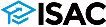 [Speaker Notes: Para entender la diferencia entre préstamos con subsidio y sin subsidio, considere esto: ¿cuándo comenzará a acumularse el interés del préstamo? Y piensa, con ayuda (con subsidio) o sin ayuda (sin subsidio). 

Elegibilidad para Préstamos Directos Subsidiados es basada en necesidad financiera. El gobierno federal paga el interés de parte del estudiante mientras el estudiante este inscrito en clases por lo menos como estudiante de medio tiempo y durante periodos de aplazamiento autorizados.

Elegibilidad para Préstamos Directos sin Subsidio no es basada en la necesidad financiera y es prestatario siempre es responsable por pagar el interés que se acumule. El prestatario puede pagar el interés mientras este en la escuela, o puede permitir que se acumule y capitalice. Si permite que el interés se acumule, el interés será agregado al balance principal para ser pagado con el resto de su préstamo cuando deje de asistir a clases por lo menos medio tiempo.]
2023-24Préstamos Estudiantiles Federales
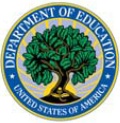 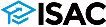 [Speaker Notes: Consulte la tabla para obtener información específica de los préstamos.

Los préstamos Directos Subsidiados y Sin Subsidio se ofrecen a estudiantes de pregrado con la misma tasa de interés. También reciben un periodo de gracia de seis meses. Esto significa que tienen seis meses después de separarse de su institución (graduación, ausencia temporal, dejar los estudios, etc.) antes de que se les requiera empezar a pagar sus préstamos.

Estudiantes de posgrado y profesionales solo son elegibles para préstamos Directos Sin Subsidio a una tasa de interés mas alta pero el periodo de gracia es el mismo.

Los préstamos PLUS tienen las tasas de interés mas altas y son basados en  historial de crédito. Estos se ofrecen a padres de estudiantes de pregrado y a estudiantes de posgrado. Estos préstamos no tienen periodo de gracia así que generalmente los pagos inician dentro de 60 días después del ultimo desembolso recibido.]
¿Cuánto puedo pedir prestado?
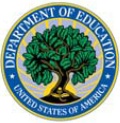 *Los limites de estudiantes independientes también aplican para estudiantes con padres que no son elegibles para prestamos PLUS
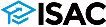 [Speaker Notes: Hay límites de las cantidades que puede pedir prestado de los programas de préstamos federales. Refiera a la tabla para información acerca de los límites de préstamos.]
Resumen del Proceso de Ayuda Financiera
22
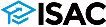 [Speaker Notes: Vamos a resumir el proceso aquí. Que no le asusten los precios publicados por las universidades, recuerde que muchos alumnos no pagan el precio completo. Recuerde los siguientes pasos:

El primer paso en el proceso de ayuda financiera es la FAFSA o Solicitud Alternativa – solamente debe completar una 
Revisa las ofertas de ayuda financiera
Responda a las ofertas de los colegios antes de las fechas límite indicadas
Este al pendiente y cumpla con las fechas límite.
Renueve la FAFSA o Solicitud Alternativa cada año.]
¿Cómo solicito la ayuda financiera?
Debes llenar todos los formularios requeridos por la universidad, por ejemplo:
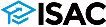 [Speaker Notes: El primer paso para aplicar para los programas de ayuda federal y estatal es completar la Solicitud Gratuita de Ayuda Federal para Estudiantes (FAFSA). Esta solicitud, la cual esta disponible en línea o en forma impresa, utiliza información sobre ingresos, bienes y otros factores para determinar la cantidad que el estudiante y su familia se espera que contribuyan hacia los costos universitarios.
La elegibilidad del estudiante para ayuda financiera será determinada de acuerdo a su situación económica y la de la familia, y de acuerdo a la fecha en que se somete la solicitud. Algunas instituciones pueden solicitar formularios adicionales. Un formulario comúnmente utilizado es el ofrecido por College Scholarship Service (CSS), a través de College Board. Es importante comunicarse con cada universidad y preguntar si hay algo más que hacer para completar el proceso para ayuda financiera.]
Solicitud Gratuita de Ayuda Federal Para Estudiantes
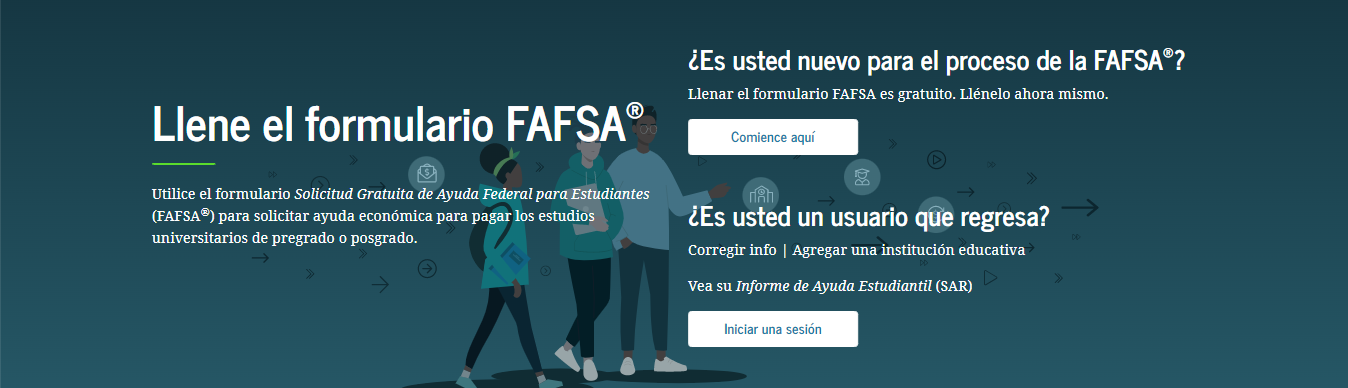 24
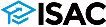 [Speaker Notes: Puede llenar la FAFSA en línea en www.fafsa.gov. Llenar la FAFSA electrónicamente requiere una credencial FSA ID que sirve como su firma electrónica. Puede obtener un FSA ID en www.fsaid.ed.gov. Información reportada en la FAFSA será utilizada para calcular un Índice de Ayuda Estudiantil (SAI por sus iniciales en inglés) y determinar la elegibilidad para ayuda financiera. Debe llenar la FAFSA cada año que vaya a estar inscrito en la escuela.

Por cierto, si llenas la solicitud en línea, puedes seleccionar hasta veinte universidades a las cuales puedes enviar tu información. 

Recuerde que la solicitud es GRATUITA, por lo tanto no pague a nadie por llenar esta forma. Si necesita ayuda para llenar la FAFSA, puede contactarme a mi o alguno de los representantes de ISAC cerca de usted visitando www.studentportal.org/ISACorps.]
Solicitud Alternativa de Ayuda Financiera de Illinois (Alternative App)
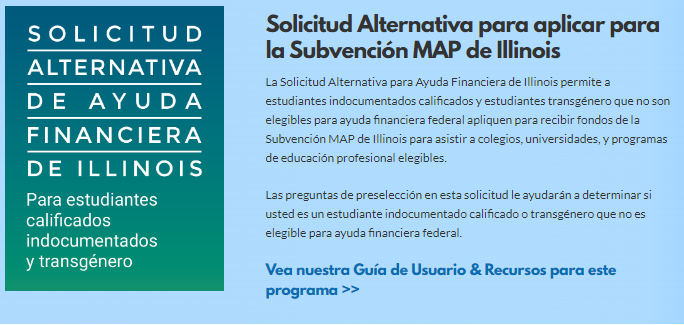 25
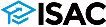 [Speaker Notes: Estudiantes pueden completar la Solicitud Alternativa en www.isac.org/alternativeapp. Llenar la Solicitud Alternativa electrónicamente require un PIN para utilizer como firma electronica. Para obtener el PIN, los solicitantes deben proporcionar un correo electrónico. Las preguntas en la Solicitud Alternativa son, en su mayoría, igual a las de la FAFSA. Información reportada en la Solicitud Alternativa es utilizada para calcular el Índice de Ayuda Estudiantil (SAI) y elegibilidad para ayuda financiera. Estudiantes deben completar la Solicitud Alternativa cada año que planeen asistir a la Universidad.

Al igual que la FAFSA, la Solicitud Alternativa permite que los estudiantes incluyan hasta 20 universidades y la solicitud es GRATUITA.]
Las Ws del Proceso de Ayuda Financiera
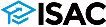 [Speaker Notes: Para maximizar su elegibilidad para ayuda financiera, aplique tempranamente y cumpla con las fechas límite. La FAFSA está disponible cada año para estudiantes en el último año de high school y para estudiantes ya en la universidad que sean ciudadanos o extranjeros con derecho. Es importante llenar la FAFSA porque determina la elegibilidad para programas de ayuda financiera estatal y federal. Además también es utilizada por colegios y universidades para otorgar ayuda financiera institucional. Recuerda que las universidades tienen sus propias fechas límite y de prioridad, y muchas veces estas son a principios de año.]
¿Qué información necesito?
FAFSA Solamente
Número de Seguro Social (SSN)
Padres que no tengan un SSN, deben ingresar 000-00-0000
Número de Registro de Extranjero, si el estudiante no es ciudadano estadounidense

FAFSA & Solicitud Alternativa
Declaración de impuestos federales, W-2s, y otros registros de ingresos
Estados de cuentas bancarias y registros de inversiones
Registros de ingresos libres de impuestos
Lista de las universidades a las que el estudiante quiere asistir
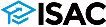 [Speaker Notes: Reúna todos los documentos necesarios para llenar la FAFSA utilizando la lista proporcionada aquí. Ya que tenga todo lo que necesita, llenar la FAFSA es fácil y rápido. 

Puede que la escuela de su hijo/a ofrezca un taller para ayudarle a llenar la FAFSA.

También puede visitar la página web de ISAC isac.org para encontrar un taller cerca de su escuela u hogar. Todos los talleres en la lista son abiertos al público y sin ningún costo.]
¿Necesito información de mis padres?
La mayoría de estudiantes deben reportar información de los padres hasta los 24 años
Esto aplica aunque el estudiante no viva con sus padres
Solamente los padres deben reportar su información
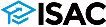 [Speaker Notes: Aunque la solicitud determina la eligibilidad del estudiante para ayuda federal, aún deben proporcionar algunos datos de los padres. Esto es requerido aunque el estudiante no viva con sus padres. Nadie que no sea los padres del estudiante debe reporter su informacion en la FAFSA o Solicitud Alternativa.

Para propósitos de ayuda financiera, solamente los padres biológicos, adoptivos, o padrastros deben reportar su información en la FAFSA o Solicitud Alternativa. Nadie mas debe reportar su información al menos que hayan adoptado al estudiante legalmente. Los tutores legales no son considerados padres para propósitos de ayuda financiera.]
¿Y si mis padres no están casados?
Si los padres (biológicos o adoptivos) viven juntos, se debe reportar la información de los dos, aunque no estén casados
Si los padres están divorciados o separados, se debe reportar la información del padre que proveyó la mayoría del apoyo económico del estudiante
29
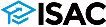 [Speaker Notes: Aunque la solicitud determina la elegibilidad del estudiante para ayuda federal, aún deben proporcionar algunos datos de los padres. Tenga en cuenta que la mayoría de los estudiantes deben reportar información de los padres hasta los 24 años de edad. Para propósitos de ayuda financiera, solamente padres biológicos, adoptivos, o padrastros deben reportar información en la FAFSA. Nadie más debe proporcionar su información en la FAFSA al menos que hayan adoptado legalmente al estudiante. Tutores legales no son considerados padres para propósitos de la FAFSA.

Si los padres están separados o divorciados, el padre con que el estudiante vivió más en los ultimas 12 meses debe de proporcionar su información. Si el tiempo es igual, entonces se reporta la información que proveyó la mayoría del apoyo económico en los últimos 12 meses.]
¿Que secciones debo llenar?
Estudiantes y padres deberán accesar la solicitud con su propia credencial FSA ID
Estudiantes solamente puede llenar la sección del estudiante
Padres solamente pueden llenar la sección de los padres
Estudiantes ingresarán el nombre y correo electrónico de sus padres (debe coincidir con los datos de la credencial FSA ID) para notificarles que deben llenar la sección de los padres
Estudiantes dependientes no tendrán la opción de terminar la solicitud hasta que la sección de los padres esté completa
30
[Speaker Notes: Empezando con la FAFSA 2024-25, estudiantes y padres solamente podran llenar sus secciones respectivas. Si el estudiante empieza la solicitud, se le pedira que ingrese el nombre y correo electrónico de sus padres para notificar a los padres que deben llenar su sección de la solicitud. La información ingresada por el estudiante deberá coincidir con la información de la credencial FSA ID de los padres. De no ser así, el estudiante recibirá una notificación para que actualicen la información de los padres. 

Estudiantes dependientes no podrán terminar la solicitud hasta que la sección de los padres este completa.]
¿Cómo reporto la información de mi declaración de impuestos?
Todos deberán dar autorización para que la información de sus impuestos sea compartida por el Servicio de Impuestos Internos (IRS) con la oficina de Ayuda Federal Estudiantil (FSA)
Si no dan autorización, el estudiante no será elegible para ayuda federal, hasta que den autorización 
Esto no aplica para la Solicitud Alternativa
31
[Speaker Notes: Un nuevo proceso ha sido desarrollado para transferir la información de la declaración de impuestos a la FAFSA. Este proceso no esta disponible en la Solicitud Alternativa. 

Al inicio de la FAFSA, TODOS deberán dar autorización para que el IRS comparta la información de su declaración de impuestos con la oficina de ayuda federal estudiantil. Esto incluye a todos aquellos que no declaren impuestos.

Si los padres que no son requeridos a declarar impuestos, el IRS notificara que no hay una declaración de impuestos para transferir a la FAFSA.
Si los padres que declaren impuestos como casados pero declarando por separado, ambos padres deben dar autorización para que su información sea transferida.
Si los padres viven juntos y no están casados, ambos padres deben dar autorización para que su información sea transferida. 
Si no dan autorización, el estudiante no será eligible para ayuda federal hasta que se de la autorización.]
¿Cómo firmo mi solicitud en línea?
FAFSA
Estudiantes deben tener una credencial FSA ID
Uno de los padres debe tener una credencial FSA ID
Nota: Las credenciales FSA ID deben ser creadas y verificadas antes de iniciar la FAFSA
Solicitud Alternativa
Estudiantes deben tener un numero de identificación personal (PIN)
Uno de los padres debe tener un PIN
Nota: Estudiantes y padres deberán ingresar su propio correo electrónico y ISAC les enviara un PIN ahi
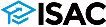 [Speaker Notes: Deberás proporcionar una firma electrónica para firmar la FAFSA o la Solicitud Alternative y completar el proceso. Estudiantes y padres que creen una credencial FSA ID por primera vez deberán crearla y verificarla antes de iniciar la FAFSA. Estudiante de penúltimo año (junior) de preparatoria (high school).

Note que estudiantes y padres deben tener sus propias credenciales FSA ID o PINs. Un correo electrónico solo puede ser asociado con una FSA ID o un PIN así que es importante que estudiantes y padres tengan una dirección de correo electrónico que utilizaran a largo plazo ya que necesitaran su FSA ID o PIN anualmente y recibirán información importante sobre ayuda financiera durante el proceso.]
Índice de Ayuda Estudiantil (SAI)
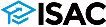 [Speaker Notes: Para determinar tu necesidad económica, el Departamento de Educación utiliza una formula que usa los datos de tu FAFSA para determinar la cantidad de recursos económicos que puedes contribuir hacia tu educación universitaria. Este numero es conocido como el Índice de Ayuda Estudiantil (SAI). Ya que es basado en tu información, el SAI será el mismo sin importar a que universidad asistas.]
¿Qué pasa si me seleccionan para el proceso de verificación?
¡No te alarmes!
Este es un proceso común utilizado por las universidades para confirmar que los datos proporcionados en tu solicitud son correctos
Si eres seleccionado para verificación, es posible que te pidan documentación adicional
Solamente proporciona la información que te pidan
¡Presenta todos los documentos a tiempo!
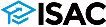 [Speaker Notes: Una vez que haya completado la FAFSA, puede que sea seleccionado para un proceso llamado verificación. No se alarme, este es un proceso común utilizado por colegios y universidades para confirmar que los datos proporcionados en la FAFSA son correctos. Es posible que le soliciten documentación adicional. Solamente proporcione la información que se le solicite y asegúrese de presentar todo a tiempo.]
¿Cuánto cuesta ir a la universidad?
Las universidades hacen un presupuesto que demuestra el costo total de asistir a esa institución conocido como el costo de asistir
Gastos Directos se pagan directamente a la institución
Gastos Indirectos no siempre se pagan directamente a la institución
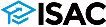 [Speaker Notes: Las universidades que se estén considerando establecen lo que se conoce como el Costo de Asistir (COA), el cual es un cálculo estimado de los gastos que los estudiantes usualmente incurren al asistir a la universidad. Los elementos comunes que se consideran son colegiatura y cuotas, gastos de vivienda, libros/útiles y transportación. El Costo de Asistir varía de colegio a colegio. Esto es en parte debido a los diferentes tipos de instituciones, los varios programas que ofrecen, así como los diferentes tipos de hospedaje que tienen disponibles.]
¿Cuánta ayuda financiera puedo recibir?
La cantidad de ayuda depende de tu necesidad económica
Las universidades tomarán en cuenta toda la ayuda financiera disponible para intentar cubrir el total de lo que necesitas
Lo que necesitas
Costo de Asistir
Tus recursos financieros
Otra ayuda financiera
36
[Speaker Notes: To determine financial needs, colleges will subtract your SAI and other financial assistance (OFA) from their COA (COA – SAI - OFA = Financial Need)

At each college, the financial aid office will calculate your financial need by subtracting the SAI from the COA.  The SAI will be the same at each college, but the COA will differ from college to college. Keep this in mind:

 COA (varies)
 SAI (remains constant)
 OFA (varies)
 Financial Need (varies by college/university)  

Colleges will combine all sources aid available to try to meet your financial need; however, in many cases, the college may not be able to meet 100% of your financial need. The difference between the Financial Need and the amount of financial aid offered by the college is often known as the “gap” which the family also will be responsible for paying out-of-pocket.]
Dos Ejemplos
Necesidad Económica
SAI
OAF
COA
$25,754
$3,000
$10,000
$12,754
Colegio A
$3,000
$8,000
$23,210
$34,210
Colegio B
37
[Speaker Notes: The examples on the screen show how financial need is calculated and how it will vary from college to college based on COA.  Remember your SAI will be the same at each college, but your COA will be different.  As a result, your financial need will not be the same at every college.

Don’t let the sticker price of a school scare you.  Apply to a variety of different schools.  Sometimes, the most expensive schools may also end up being the most affordable as they may have more funds available to award.]
Ofertas de Ayuda Financiera
Las universidades reunirán toda la ayuda disponible en una oferta de ayuda financiera
Revisa tus ofertas para tomar una decisión informada
Ten en cuenta estas cosas al revisar tus ofertas:
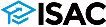 [Speaker Notes: Una vez que el estudiante haya completado el proceso de solicitud de ayuda financiera, los administradores de cada colegio que esté considerando le enviarán una oferta de ayuda financiera para su consideración. La oferta podría incluir una combinación de becas, subvenciones, trabajo-estudio y préstamos. Al revisar la oferta de ayuda financiera identifique el costo de asistir, los diferentes tipos de ayuda que se están ofreciendo, cuál es ayuda que no se tendrá que devolver, y cuánto es en forma de préstamos, y la cantidad que tendrá que aportar de su bolsillo.

Puede utilizar la herramienta de Comparación de Ofertas de Ayuda Financiera de ISAC para hacer una comparación de las ofertas de ayuda financiera y ver que escuela le ofrece más ayuda financiera y cual es la más accesible económicamente dadas sus metas educativas. Puede encontrar esta y otras herramientas en Studentportal.isac.org/toolbox]
Consejos y Recordatorios
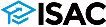 [Speaker Notes: Durante el proceso de ayuda financiera, tome en cuenta los siguientes consejos…
Aplique tempranamente
La información reporta en la FAFSA es confidencial y sólo es utilizada para determinar su elegibilidad para ayuda financiera
En algunos casos las escuelas podrían solicitar documentación adicional en un proceso conocido como verificación
Formularios e información adicionales podrían ser requeridos
¡Esté al tanto de las FECHAS LÍMITE!
Guarde copias de todos y cada uno de los documentos que envíe
Asegúrese de llenar FAFSA cada año]
Portal Estudiantil de ISAC
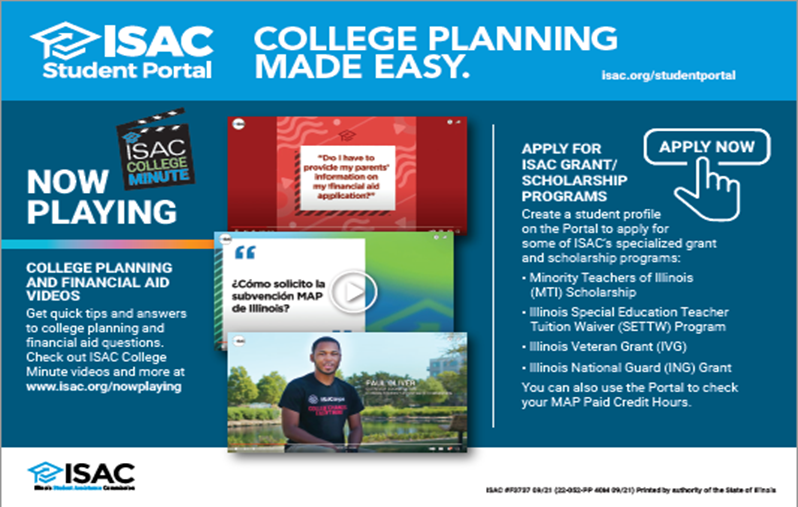 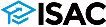 [Speaker Notes: El Portal Estudiantil de ISAC es el lugar perfecto para todas sus necesidades de preparación par ala universidad. Y, es GRATIS. Puede encontrarlo en studentportal.isac.org

Haga clic en nuestro socio Cappex para buscar perfiles universitarios que incluyen reseñas de estudiantes, videos, y más. Además, puede explorar una base de datos que incluye miles de millones de dólares en becas.

Si necesita información sobre ayuda financiera, puede aprender todo sobre ello con el Juego de Ayuda Financiera, utilice las calculadoras para determinar la elegibilidad para ayuda financiera, y compare las ofertas de ayuda financiera utilizando nuestra herramienta en línea (Financial Aid Offer Comparison) fácil de usar.

Visita el sitio de nuestro socio SALT para aprender cómo tomar el control de su dinero – como hacer un presupuesto, y como pedir menos préstamos, pedir prestado de forma inteligente, y pagar sus préstamos estudiantiles cuando llegue el momento de hacerlo.

Con Illinois workNet puede explorar carreras y salarios, crear un currículum,, y buscar empleo. Y si esta buscando un trabajo de verano o de prácticas (internship) en Illinois, eche un vistazo a los listados de empleos que es actualizada periódicamente.

También hay unas listas en línea que le ayudarán a mantenerse al tanto de su planeación para la universidad. Usted puede leer nuestro blog mensual para obtener consejos sobre el colegio y la ayuda financiera.

Por Último, puede encontrar y contactar a su ISACorps local para recibir asistencia individual gratuita con el proceso de solicitudes para la universidad y el proceso de ayuda financiera.]
Sitios Confiables
Mantente al tanto y aprende más utilizando estas fuentes confiables de información gratuitas
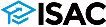 [Speaker Notes: El compromiso de ISAC es que todos los estudiantes puedan tener acceso a la oportunidad de una educación después de high school. Tome ventaja de las herramientas que están disponibles en nuestra página de internet, así como las que ofrece el Depto. de Educación de EE.UU. Mucha de esta información esta disponible también en español. Visite ISAC.org.]
Red de Estudiantes de Primera Generación
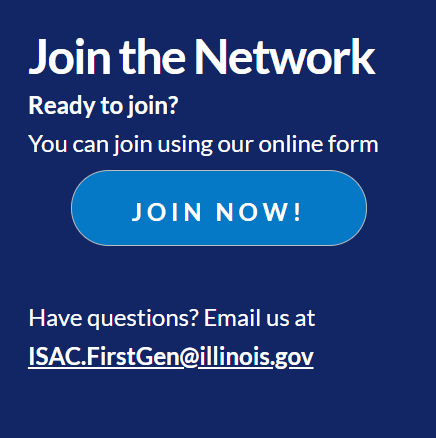 ¡Únete a la comunidad de estudiantes de primera generación de ISAC – “First Generation Scholars Program (FGSN)”
Estudiantes pueden:
Conectar con otros estudiantes de primera generación
Informarse de programas de primera generación en el campus donde va asistir 
Asistir eventos específicamente para estudiantes de primera generación
Servicios son gratuitos
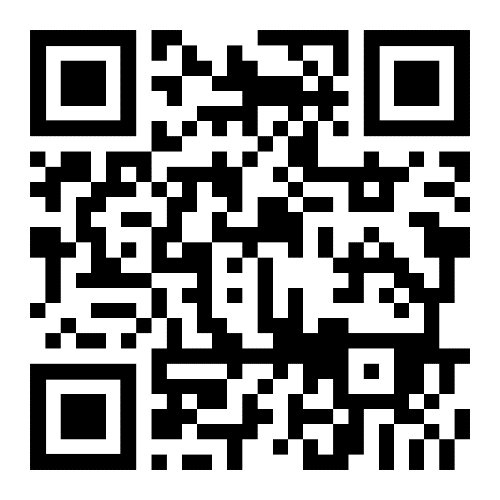 42
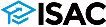 studentportal.isac.org/FirstGen
[Speaker Notes: Si eres el primero en tu familia en ir a la universidad, ¡únete a nuestra Red de Estudiantes de Primera Generación! Puedes conocer a otros estudiantes que también son de primera generación y recibir invitaciones a eventos en persona y virtuales a través del estado. También conocerás a profesionales que también fueron estudiantes de primera generación y se han graduado.]
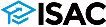 ¿Preguntas?
Ariana Benitez
Ariana.Benitez@illinois.gov
(847) 738- 8968
This presentation is available under the Creative Commons Attribution-NonCommercial-NoDerivatives License. Copyright 2016 Illinois Student Assistance Commission.
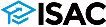 ISAC_FAP_Spanish 02-23-2023